36th Eurasia Business and Economics Society Conference - Istanbul
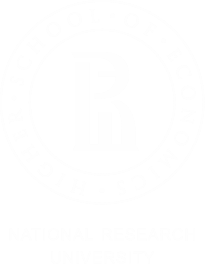 How corporate governance affect esg and financial performance: evidence from russia
Elena Makeeva
Associate Professor of School of Finance
NRU “Higher School of Economics”

Konstantin Popov
PhD, Doctoral School of Economics
NRU “Higher School of Economics”
Istanbul, Moscow, 2021
Relevance
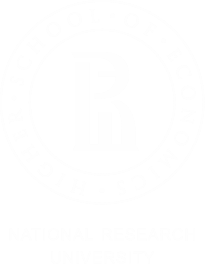 Bloomberg L.P. and IMF calculations. URL: https://blogs.imf.org/2019/10/10/connecting-the-dots-between-sustainable-finance-and-financial-stability/
Authors’ calculations based on Scopus data. URL: https://www.scopus.com/home.uri
Enhancing interest among scientists, especially in the last decade
Increasing ESG factors’ role in making financial and strategic decisions
Growing environmental and social concerns within the society
Increasing importance of ESG disclosure and practices for institutional investors
Tougher institutional regulations in the US, EU and some emerging countries
ESG as a determinant of Corporate Financial Performance
CEO Characteristics and ESG
Board of Directors Characteristics and ESG
Hypotheses
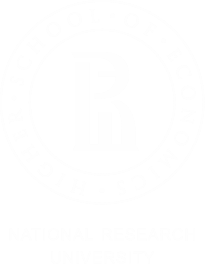 H. 1.1 CEO Age, Tenure, previous experience in Civil Service and on CEO position positively affect corporate ESG score;
H. 1.2 Higher CEO Educational level, as well as education in Economics, Finance, and Management enhance corporate ESG score;
H. 1.3 CEO’s membership in Board of Directors negatively affects corporate ESG score.

H. 2.1 Board Size, National Diversity and Independence lead to higher corporate ESG score;
H. 2.2 Higher number of Directors with Financial Expertise boosts corporate ESG score;
H. 2.3 Strategy Committee and specialized ESG Committee existence tends to improve corporate ESG score.

H. 3. ESG score improvement makes positive impact on Corporate Financial Performance.
Model Description
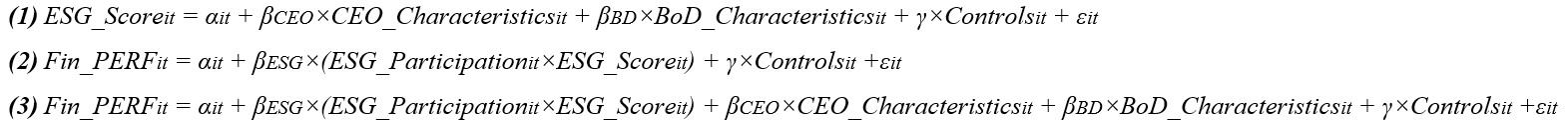 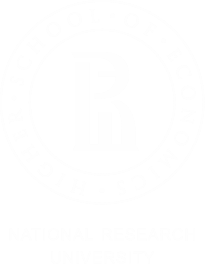 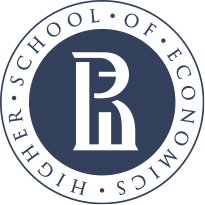 Sample Description
82 largest Russian non-financial companies from IMOEX
Period: 2013 – 2019 (7 years)
Observations: 526 observations after statistical outliers’ deletion
Sources of data: S&P Capital IQ Market Intelligence, Bloomberg
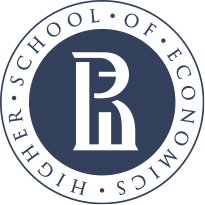 CEO and Boards’ “portrays” in companies with and Without ESG
All CEO Characteristics’ Differences are statistically significant, EXCEPT CEO Board Membership
All Board Characteristics’ differences are statistically significant, except number of directors with financial expertise
Binary choice models
Green is for positive coef., Red is for negative coef.   Significance: * - 90%, ** - 95%, *** - 99%.
Hypotheses 1 and 2 – Panel models
Green is for positive coef., Red is for negative coef.   Significance: * - 90%, ** - 95%, *** - 99%.
Hypotheses 1 and 2 – Panel models (Heckman)
Green is for positive coef., Red is for negative coef.   Significance: * - 90%, ** - 95%, *** - 99%.
Hypotheses 3 – Panel models
Green is for positive coef., Red is for negative coef.   Significance: * - 90%, ** - 95%, *** - 99%.
Hypotheses 3 – Panel models
Green is for positive coef., Red is for negative coef.   Significance: * - 90%, ** - 95%, *** - 99%.
Hypotheses 3 – Maximum likelihood models
Green is for positive coef., Red is for negative coef.   Significance: * - 90%, ** - 95%, *** - 99%.
Key Results
CEO Tenure and CEO Civil Service Experience positively affect corporate ESG score, which is consistent with previous research (Hong et al., 2016; Malik et al., 2020) and can be explained by higher attitude of such CEOs to long-term value of company, and values of the whole society.
At the same time, previous experience at CEO position negatively affects ESG score, which can be explained by poorer ESG understanding among Russian CEOs. Hypotheses 1 is partly confirmed.
Board Independence and Number of Directors-Expatriates are positively associated with Russian companies’ ESG score, which agrees with Shaukat et al., 2015, Ferrel et al., 2016, Haque (2017). But, specialized ESG Committee is positively associated only with corporate Environmental performance. Hypotheses 2 is partly confirmed.
ESG performance makes significant positive impact on Market Capitalization and Tobin’s Q of Russian non-financial companies. Hypotheses 3 is mostly confirmed.
Social performance seems to be more significant for Russian companies than Environmental one, which can be explained by more significant effects of Occupational Health and Safety, Social Impacts on Communities, Talent Attraction and Retention indicators on Russian companies.
Further study is necessary to compare these results with other emerging countries, for example, BRICS countries.
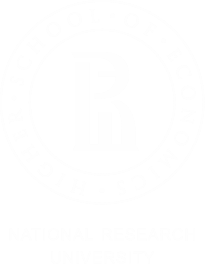 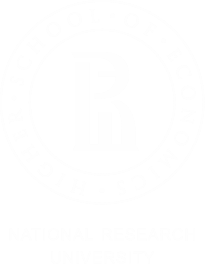 Thank you for attention!